р а з л и ч и е  г о р  п о  строению
Складчатые
(Альпы, Карпаты, 
Кавказ, Гималаи,
Анды
Складчато-глыбовые
(Тянь-Шань, Алтай,
Саяны, Кордильеры)
Глыбовые
(Хибины,
Енисейский кряж)
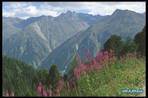 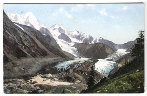 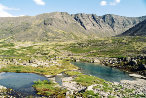 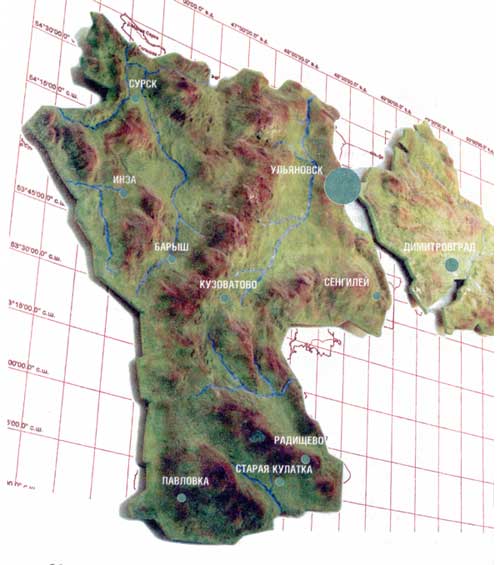 Средняя высота поверхности Ульяновской области около 180 метров
Рельеф Ульяновской области
Максимальная высота 353 метра- водораздельная гряда южнее р.п Нововосспаское  минимальная высота 25 метров- уровень Саратовского водохранилища у с.Паньшено Радищевского района.
Низменное 
Заволжье
353 м
25 м
Большие различия в рельефе наблюдаются между правобережной и левобережной частью области.
Возвышенное Предволжье и и низменное Заволжье.
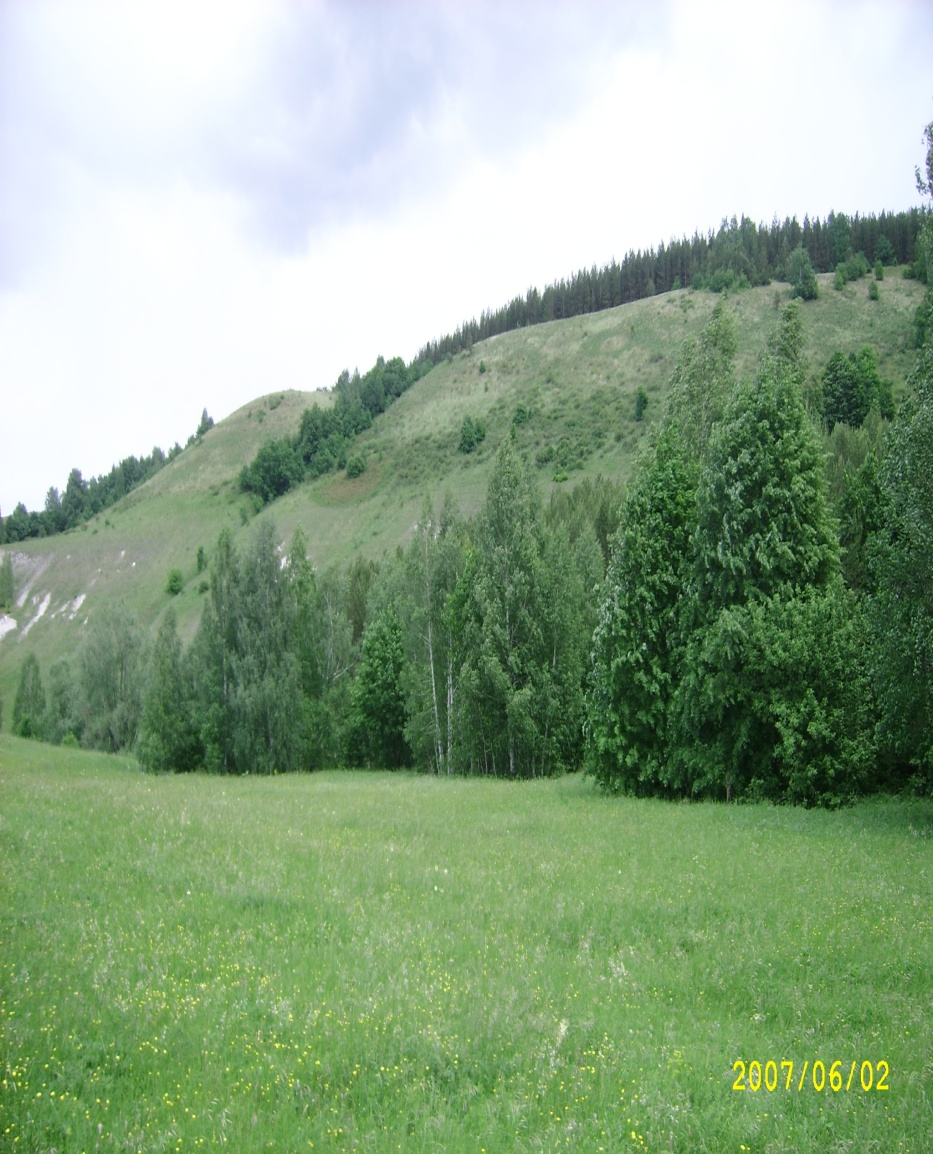 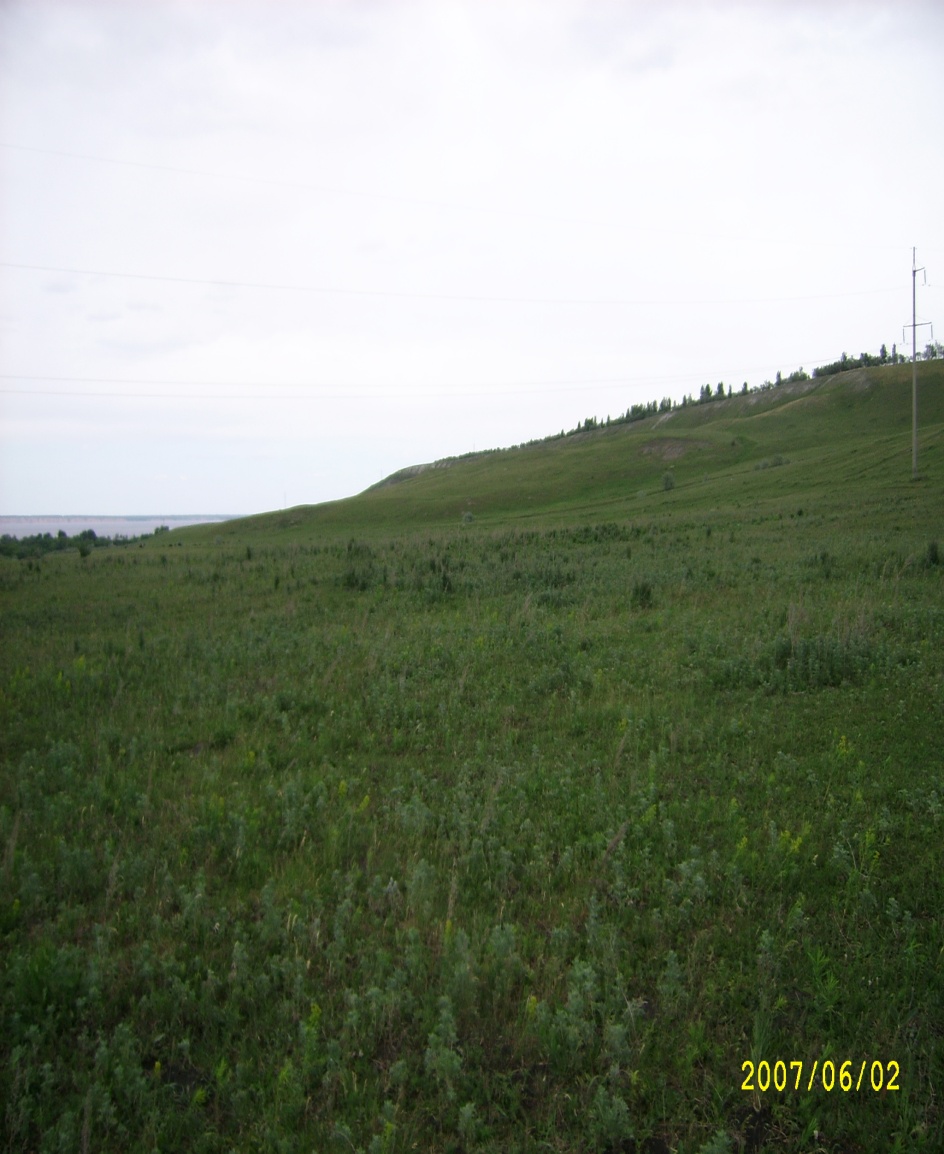 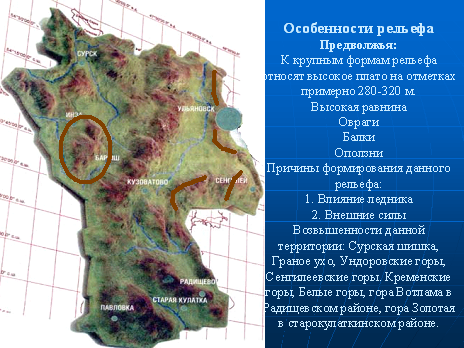 Особенности рельефа Предволжья:К крупным формам рельефа относят высокое плато на отметках примерно 280-320 м.Высокая равнина Овраги БалкиОползниПричины формирования данного рельефа:1. Влияние ледника2. Внешние силыВозвышенности данной территории: Сурская шишка, Граное ухо, Ундоровские горы, Сенгилеевские горы. Кременские горы, Белые горы, гора Вотлама в Радищевском районе, гора Золотая в старокулаткинском районе.
Ундоровские горы
Приволжская возвышенность
Кременские горы
hср.=180м.
Сенгилеевские                        горы
Возвышенность сурская шишка
hmax=353м
Белые горы
Ватлама
hmin=25м
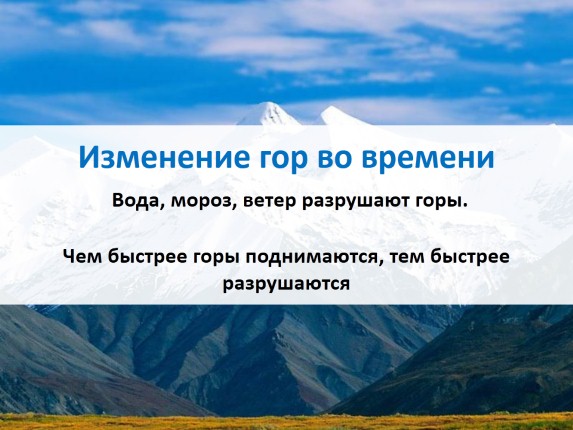 Значение гор
Памятники природы
Заповедники
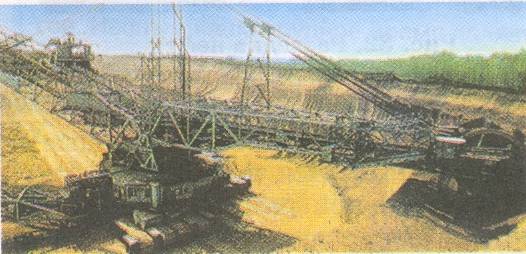 Добыча полезных ископаемых
Пастбища для скота
Туризм
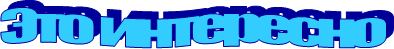 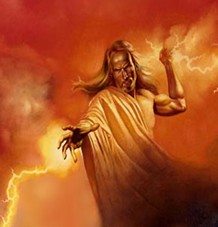 Древние греки думали, что на Олимпе, самой высокой горе Греции, живут боги, которым они поклонялись. Зевс Олимп - гора в Фессалии, на которой обитают боги
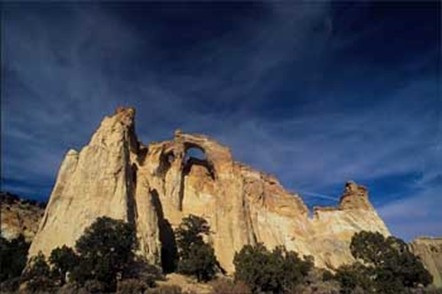 В Монголии многие выдающиеся по высоте горы называются Богдо-ула, то есть Священная гора; у их подножия стояли буддийские монастыри. Первый буддийский монастырь Монголии Эрдэнэ-дзу
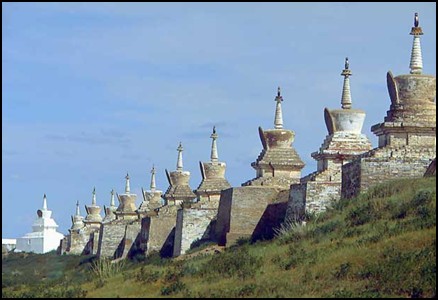 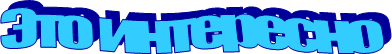 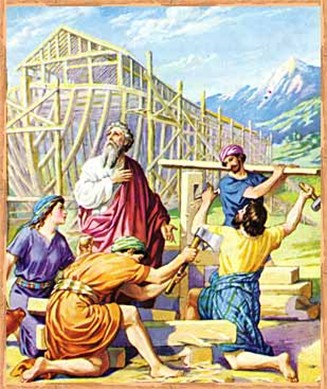 На горе Арарат, по сказаниям, Библии, остановился ковчег Ноя во время всемирного потопа.
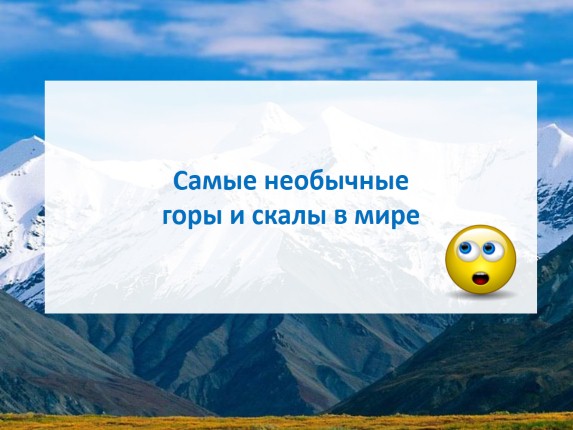 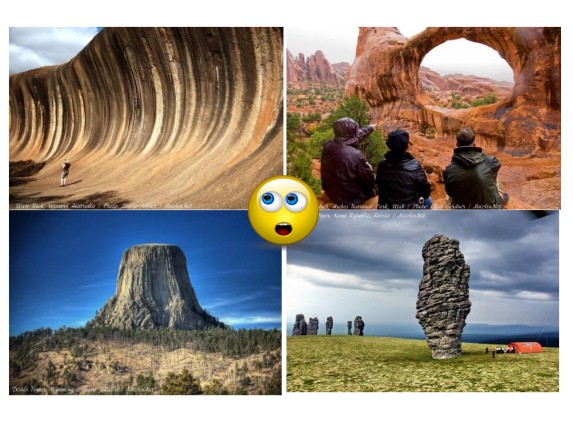 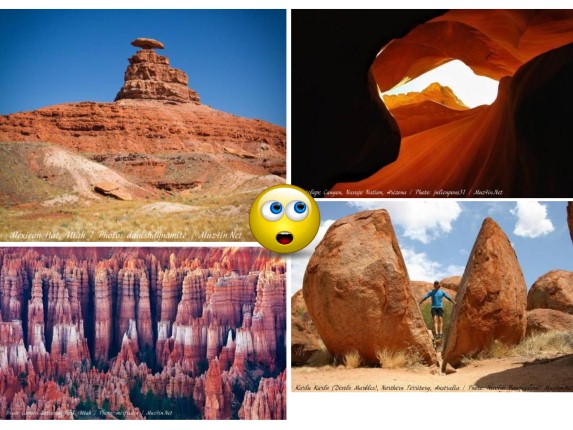 Как описывать географическое положение гор
План 
1. Название, высота (показать горы на карте, определить к каким горам относятся по высоте)
2. Определить на каком материке  и в какой его части находятся горы, между какими меридианами и параллелями.
3. Определить в каком направлении протянулись горы и на сколько километров (приблизительно)
4. Какие объекты расположены рядом (равнины, моря, реки и др.)
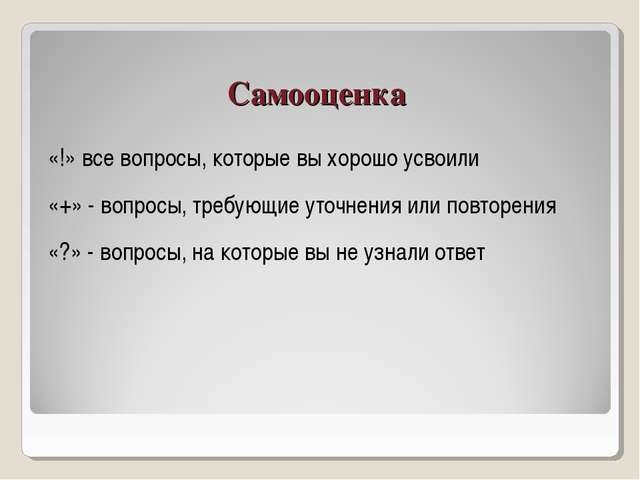 Домашнее задание:
s 16.зад3, 4 с 61
Найти стихи о горах и  по желанию написать сочинение-миниатюру, обратившись к четверостишию:
Что видели они- горы,
Немые свидетели времени?
Что слышали они -горы,
В гулком марше веков? (Е.К.Мархинин, вулканолог)
На  контурную карту нанести  горы: Северной Америки– Кордильеры, Аппалачи.
Южная Америка _ Анды. материк Евразия – Кавказ, Гималаи, Альпы, Уральские, Скандинавские, Сихоте-Алинь.Африка – Атлаские, Драконовы, Капские Австралия – Большой Водораздельный хребет.